UK and Irish Beaver Scouts
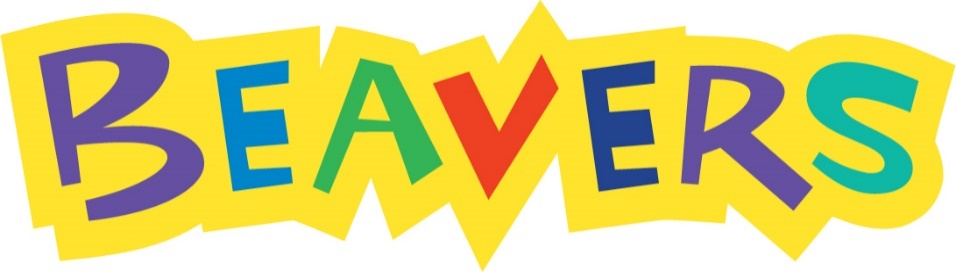 Age 6 - 8
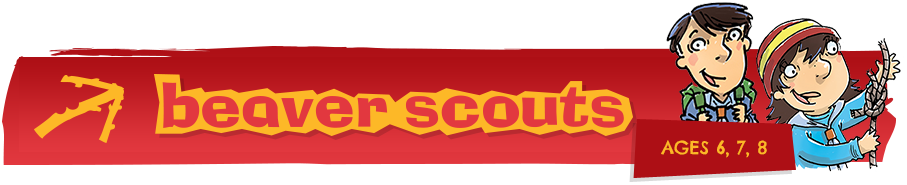 UK Beavers Scouts
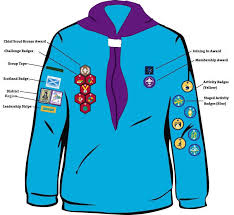 Irish Beaver Scouts
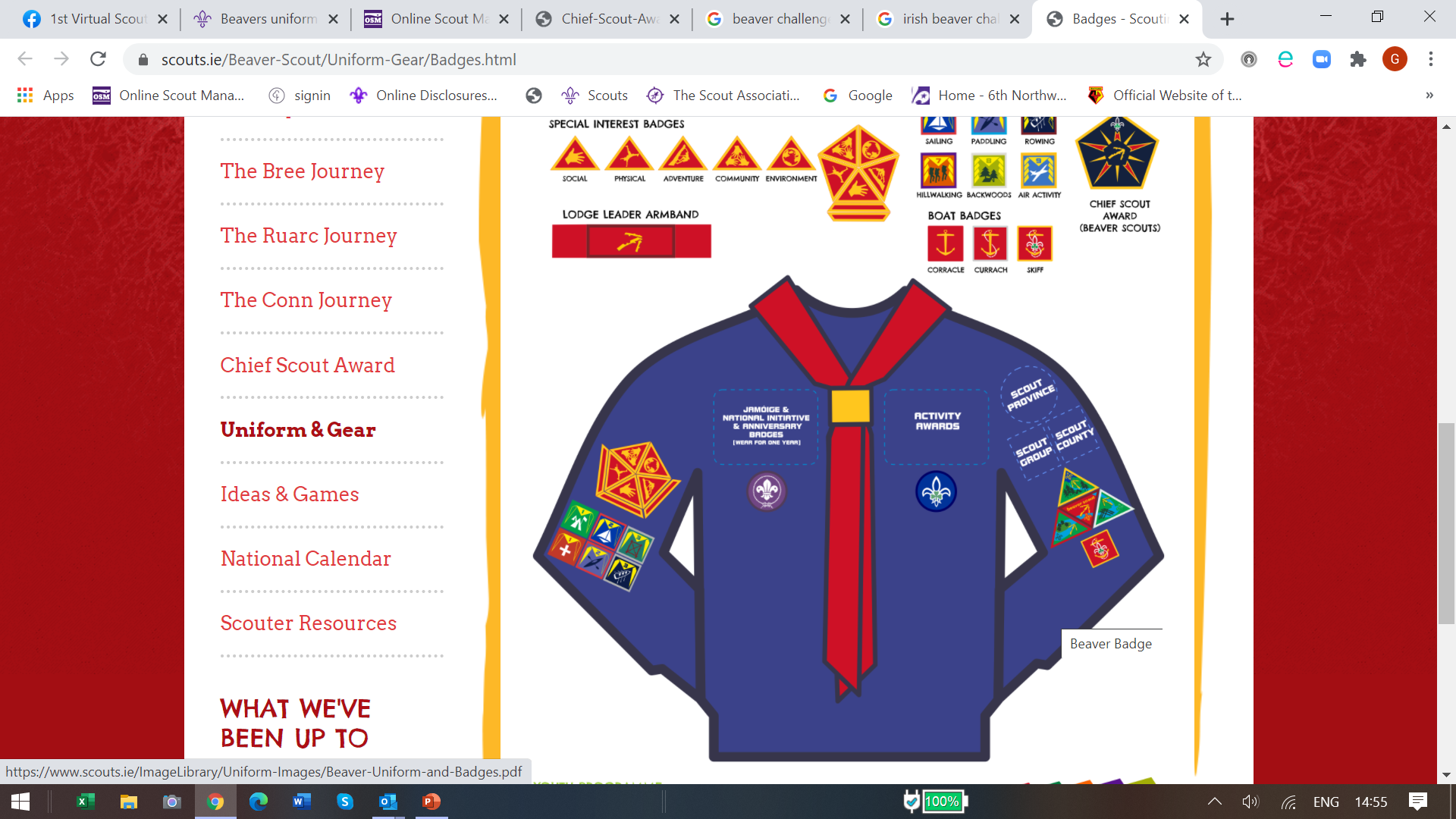 What badges are these?
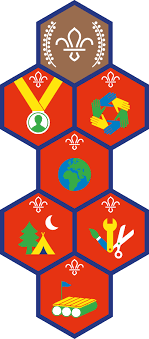 [Speaker Notes: UK Challenge badges :
Our world
Our skills
Our Outdoor
Our Skills
Teamwork
Team leader
Personal Challenge]
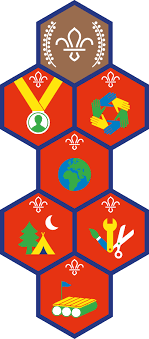 Teamwork
Personal
Challenge
Our World
Outdoor
Challenge
Skills Cllanege
Adventure
[Speaker Notes: UK Challenge badges :
Our world
Our skills
Our Outdoor
Our Skills
Teamwork
Team leader
Personal Challenge]
Irish cub scouts special Interest badges
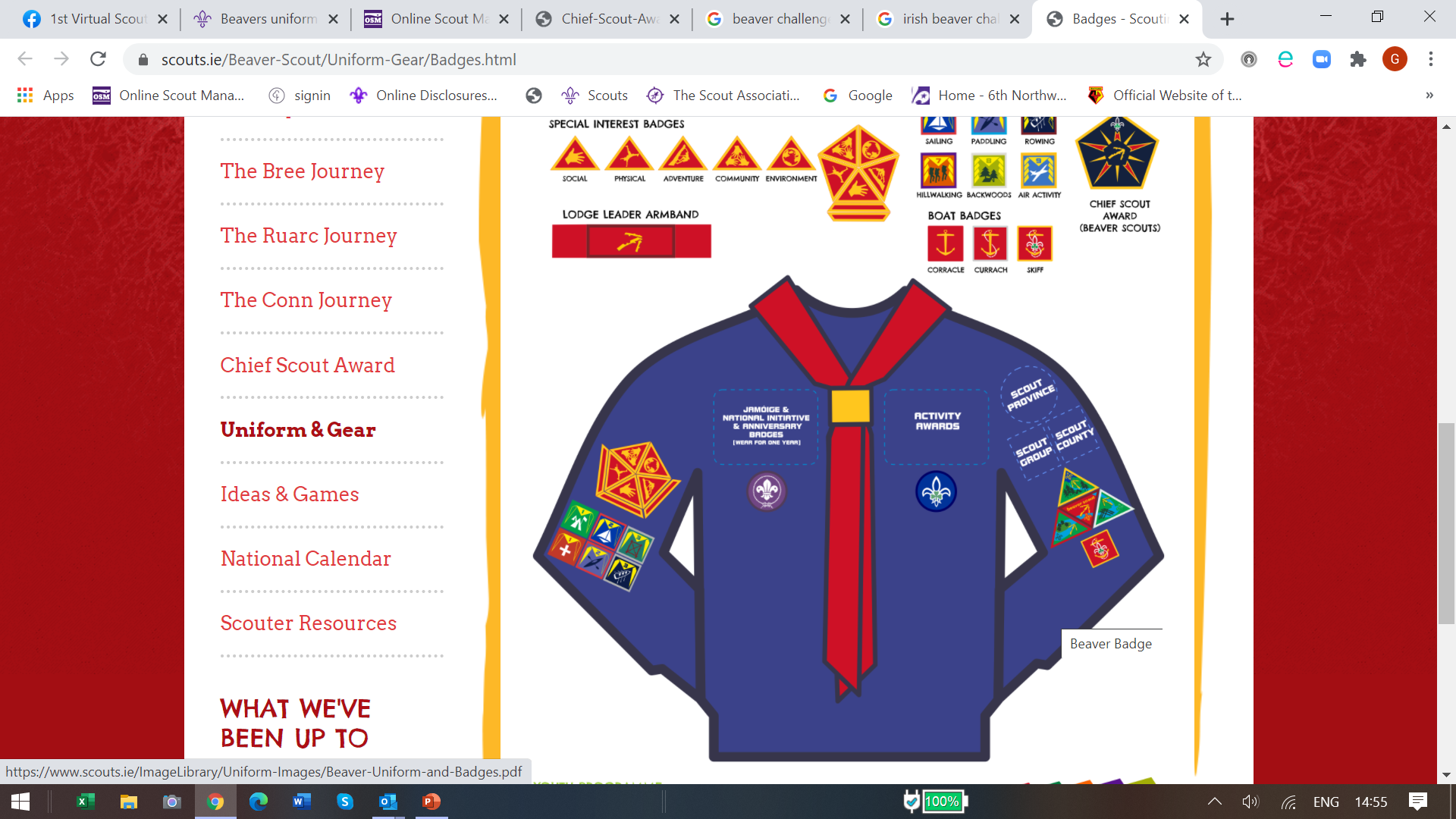 [Speaker Notes: Irish special interest badges: Personal Skill.
Physical Recreation.
Adventure Journey.
Community Involvement.
Environment]
Irish cub scouts special Interest badges
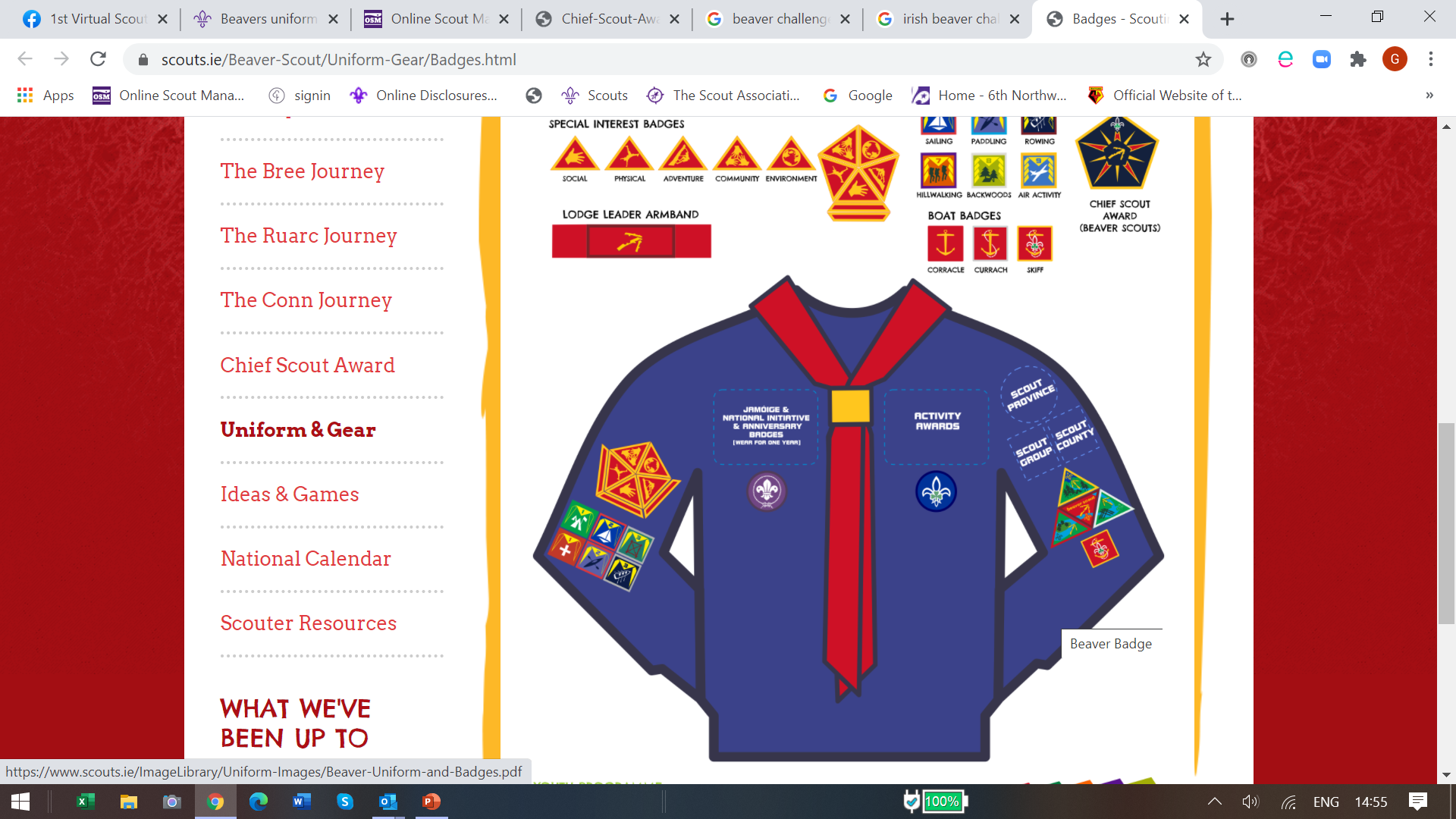 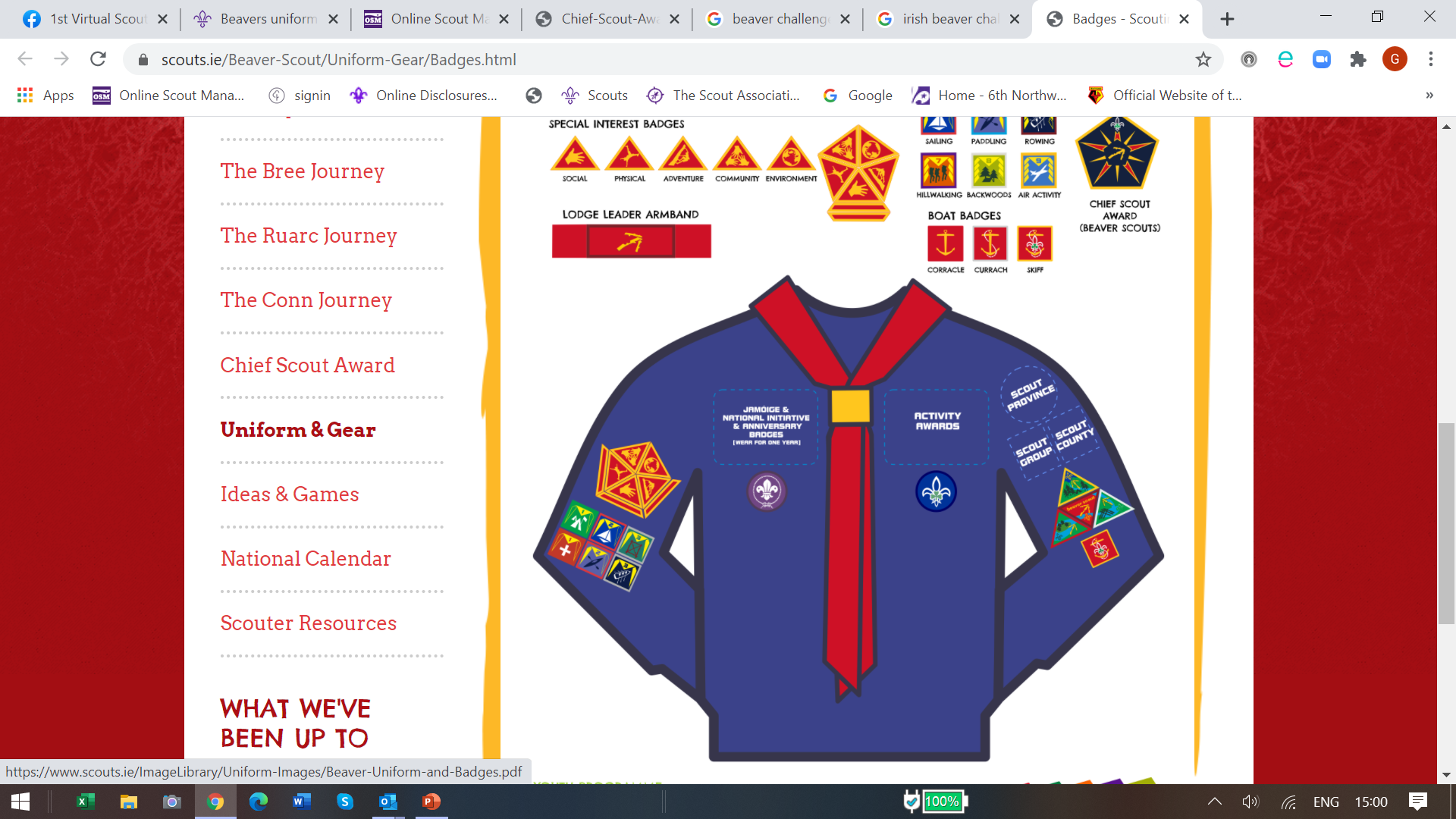 [Speaker Notes: Irish special interest badges: Personal Skill.
Physical Recreation.
Adventure Journey.
Community Involvement.
Environment]
What badge is this?
How can you earn it?
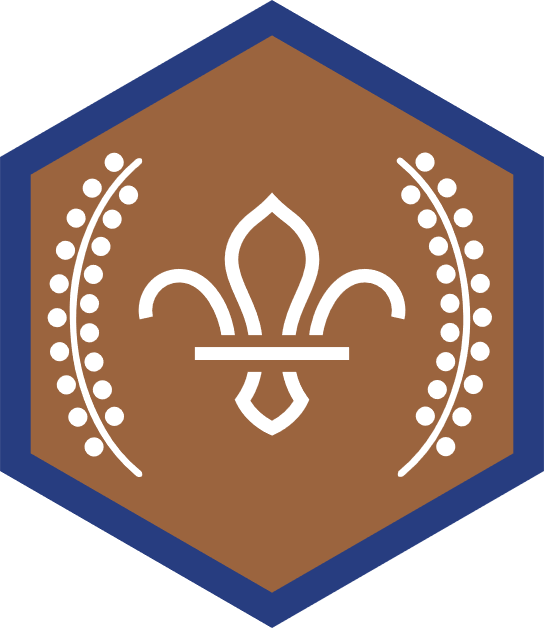 [Speaker Notes: UK Chief Scouts award – Bronze
Earned when all challenge badges are completed]
UK Chief Scout’s Silver Award
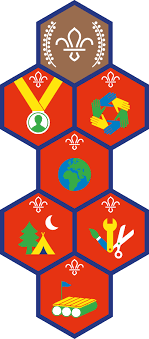 Awarded when all challenge badges have been earned
[Speaker Notes: UK Chief Scouts award – silver
Earned when all challenge badges are completed]
Irish Chief Beaver Scouts Award
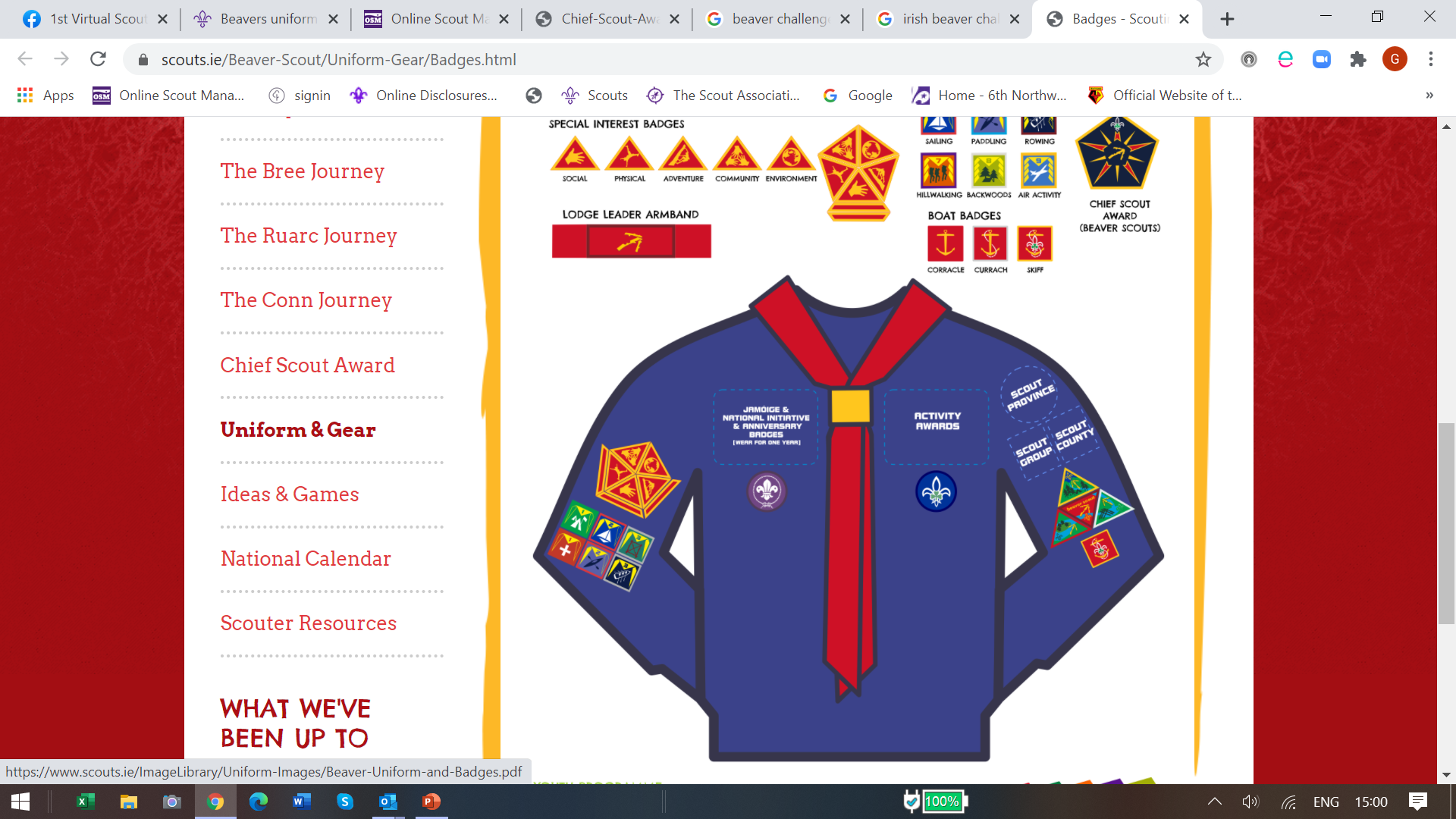 [Speaker Notes: Irish Chief Scout award]
What is the UK Beaver Scout promise?
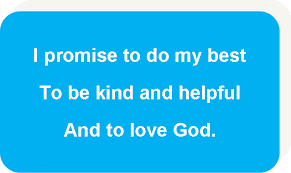 Irish Beaver Scout Promise
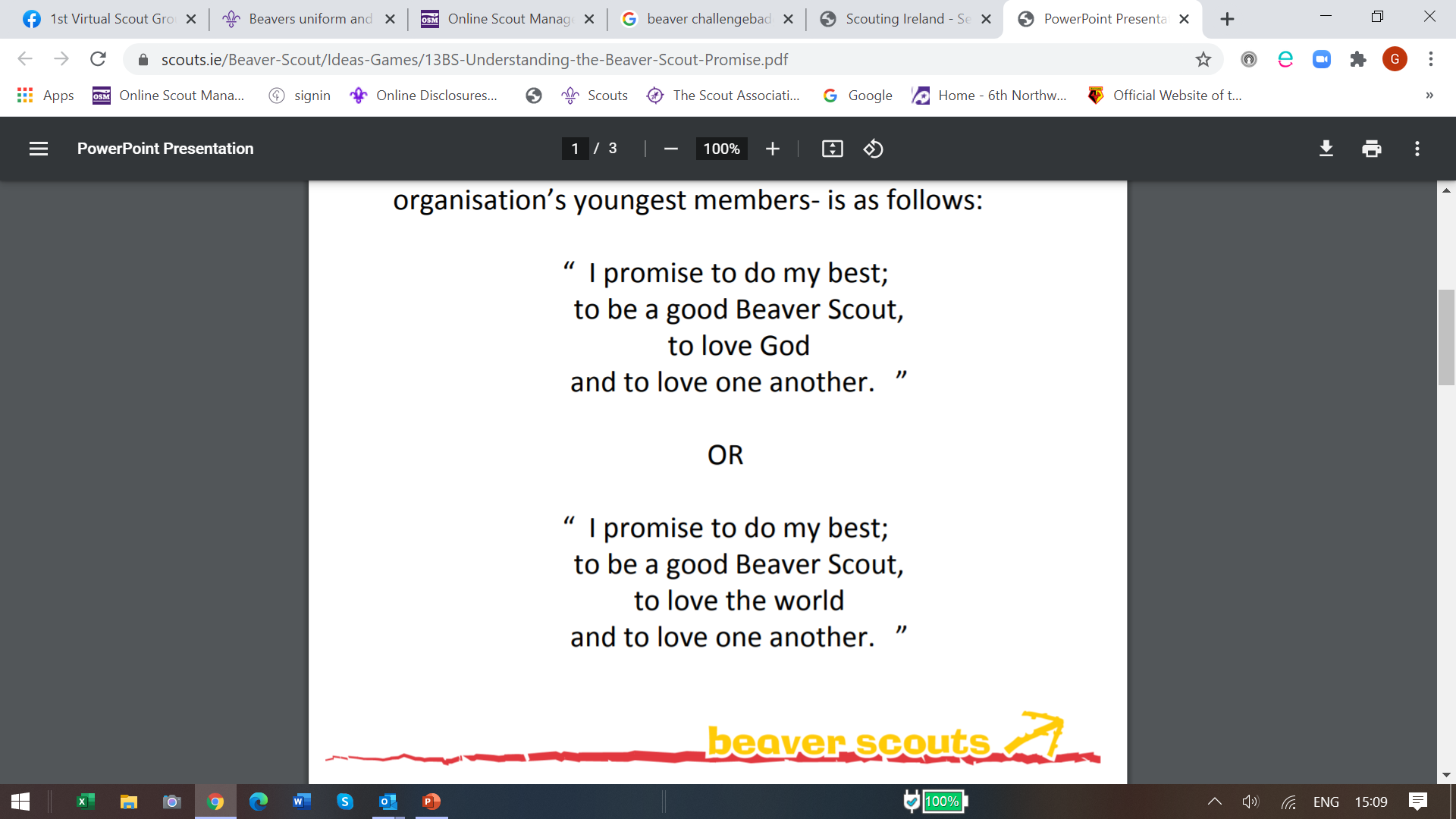 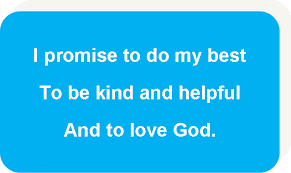 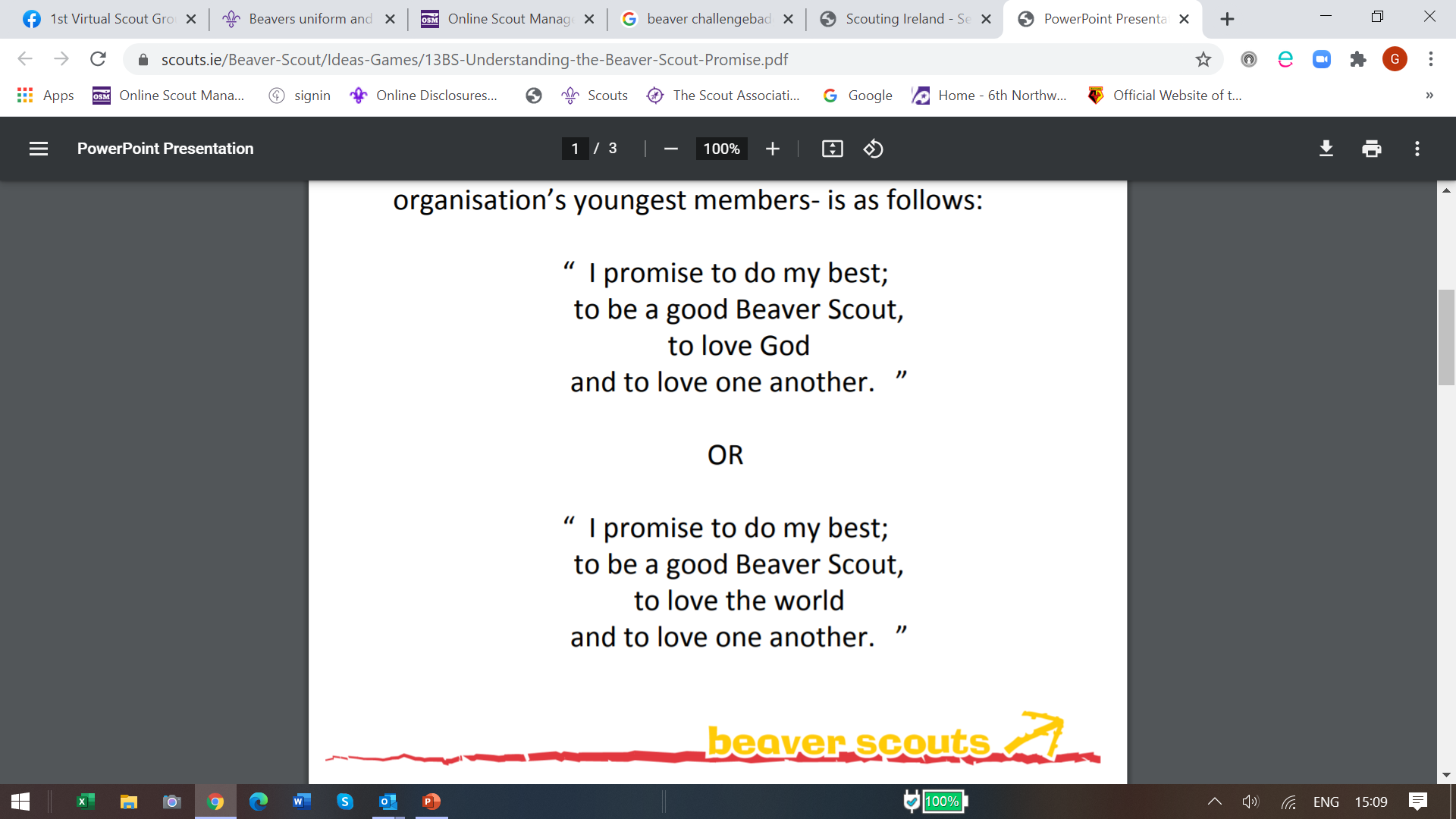 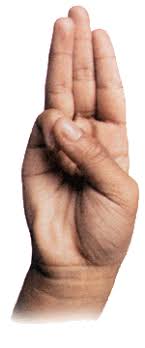 The Beaver Scout Salute
The world membership badge
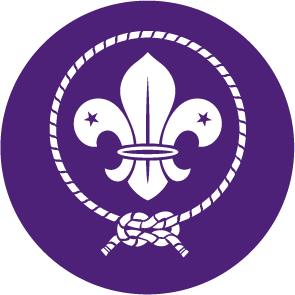